Flower Photography
And a few Hints and Tips…..
Requirements:
Camera
Light
Subject
CAMERA
Any camera will do…….but
Range of lenses helps…..
Macro 1:1 ideal for close ups
Zoom telephoto useful also
Ability to adjust ISO Aperture and Speed useful
SUBJECT
See something you like?
Take your time and look at it from all aspects…..
Think separation, background, lighting, distractions – eg bright background objects
Juxta positioning
LIGHT
Use what light you have…………..
Bright sunlight is generally not good
A cloudy day is usually better
Overhead sun causes colours to either be in shadow or blown out
Use reflector or flash or LED light to brighten shadows
If sunny a low sun is good – Golden Hour
Shooting into the light
POST-PROCESSING
Software
Photoshop
Workflow
RAW
Noise Reduction / Sharpening / Plugins – Topaz
Landscape / Portrait – size ratios
To ‘clean’ or not to clean
ISSUES
Wind
Tripod or not? – live view and manual focus
Focus
DOF
Camera shake
Background
Bokeh – background and foreground
More than one? – odd numbers are more pleasing…
Water droplets
Dead flowers
Flower movement
Coloured vignette
ISSUES 2
Starburst from sun – aperture and flare
B&W
Exposure and blown colours - underexpose
Shoot plant labels
GARDEN PHOTOGRAPHY
Composition ‘Rules’ – rule of thirds, Fibonacci spiral
	(- 1.618:1 – pfi grid) + leading lines, diagonals,
	triangles, negative space or fill frame, framing.
	symmetry, etc
Light
Layer your photos
Colours – complementary or analogous colours
Keep photo simple
Avoid too much sky and grass
HDR?
Rain / puddles / water
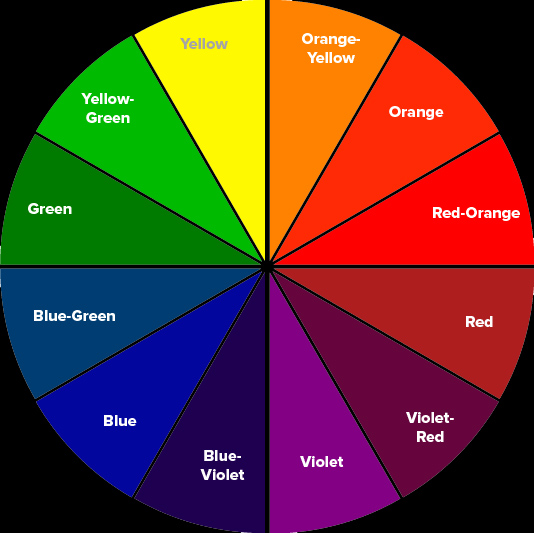